Предложения по обустройству набережной в городе Волгодонске
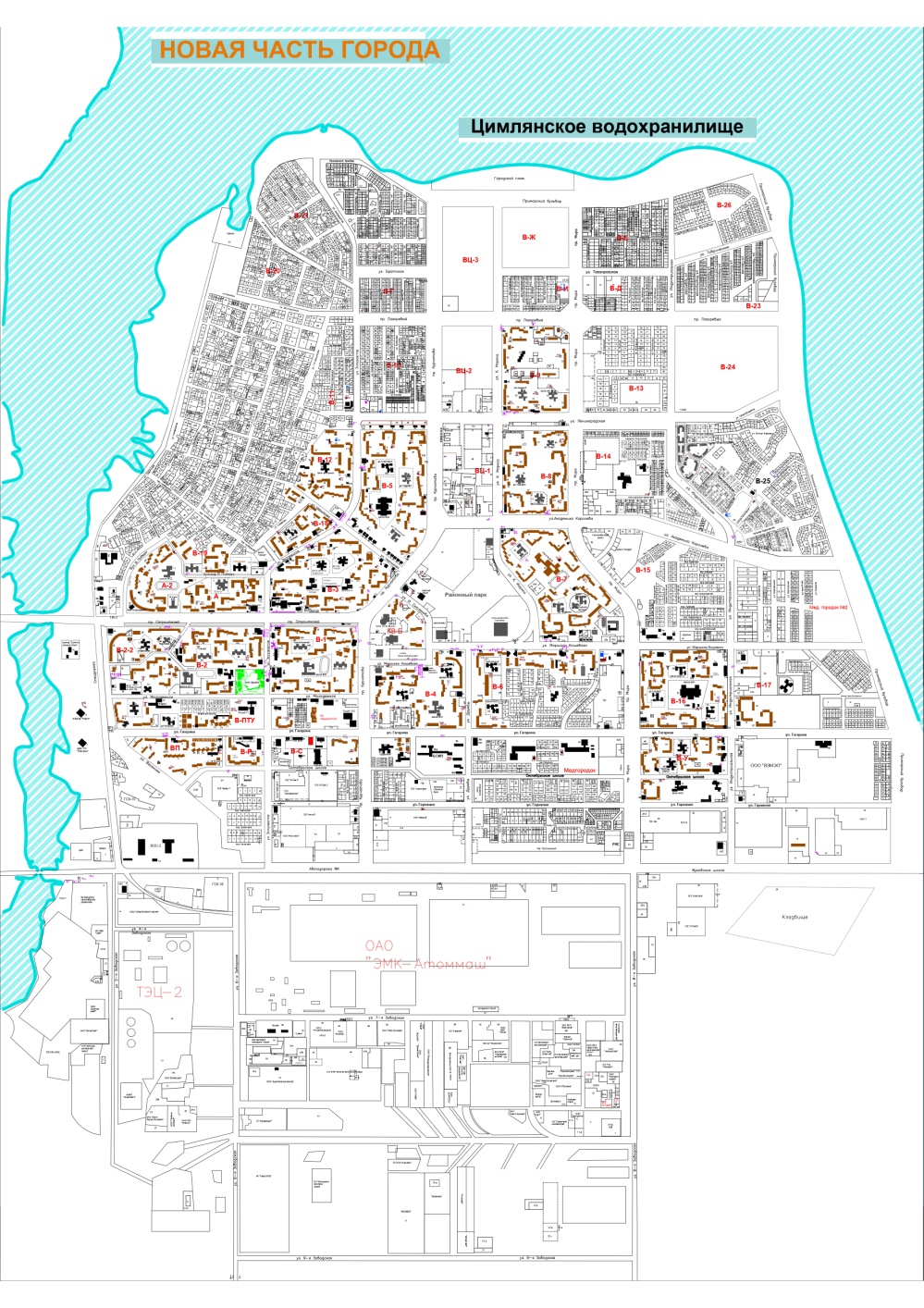 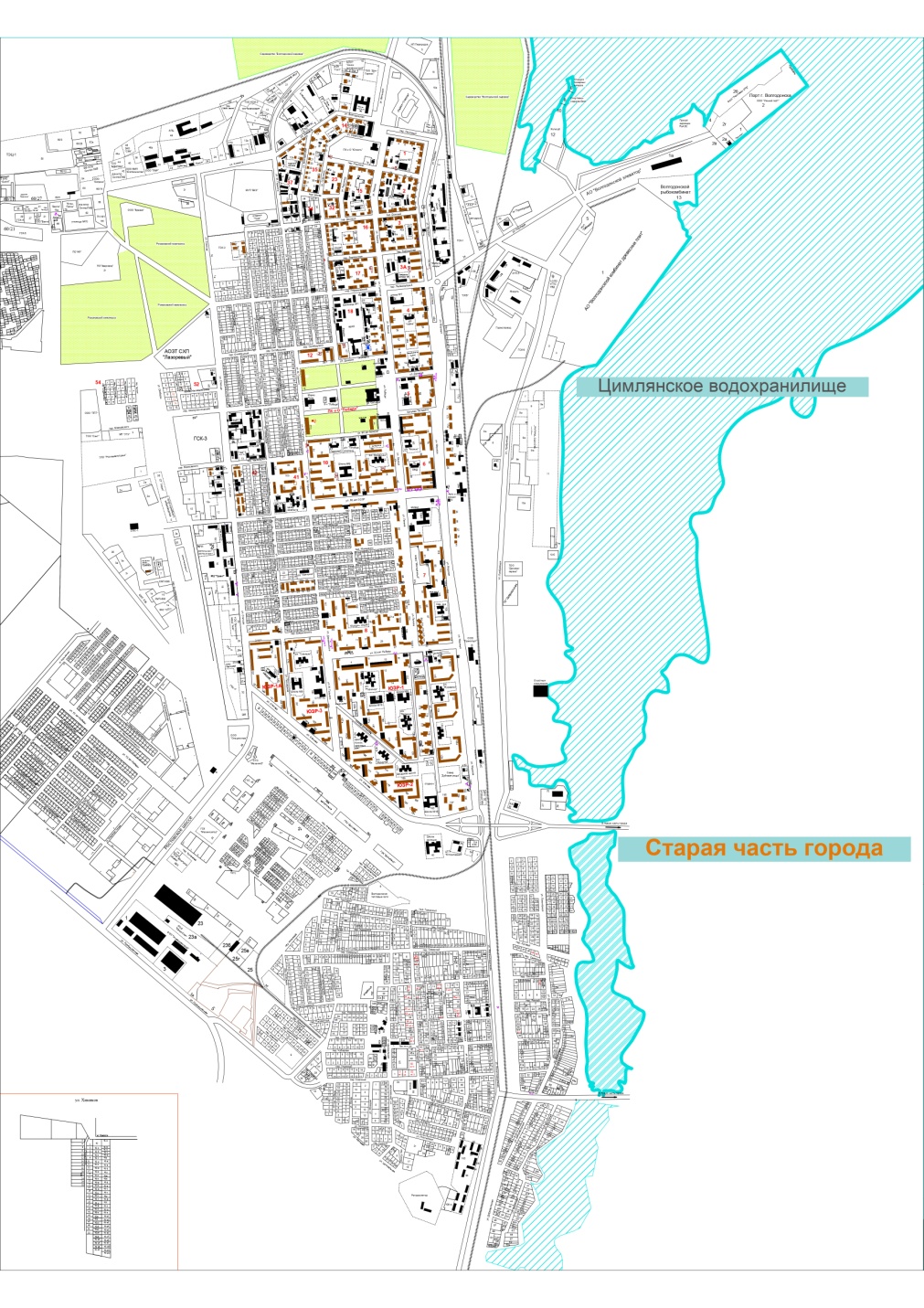 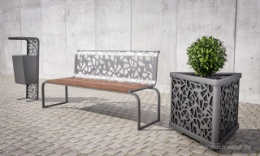 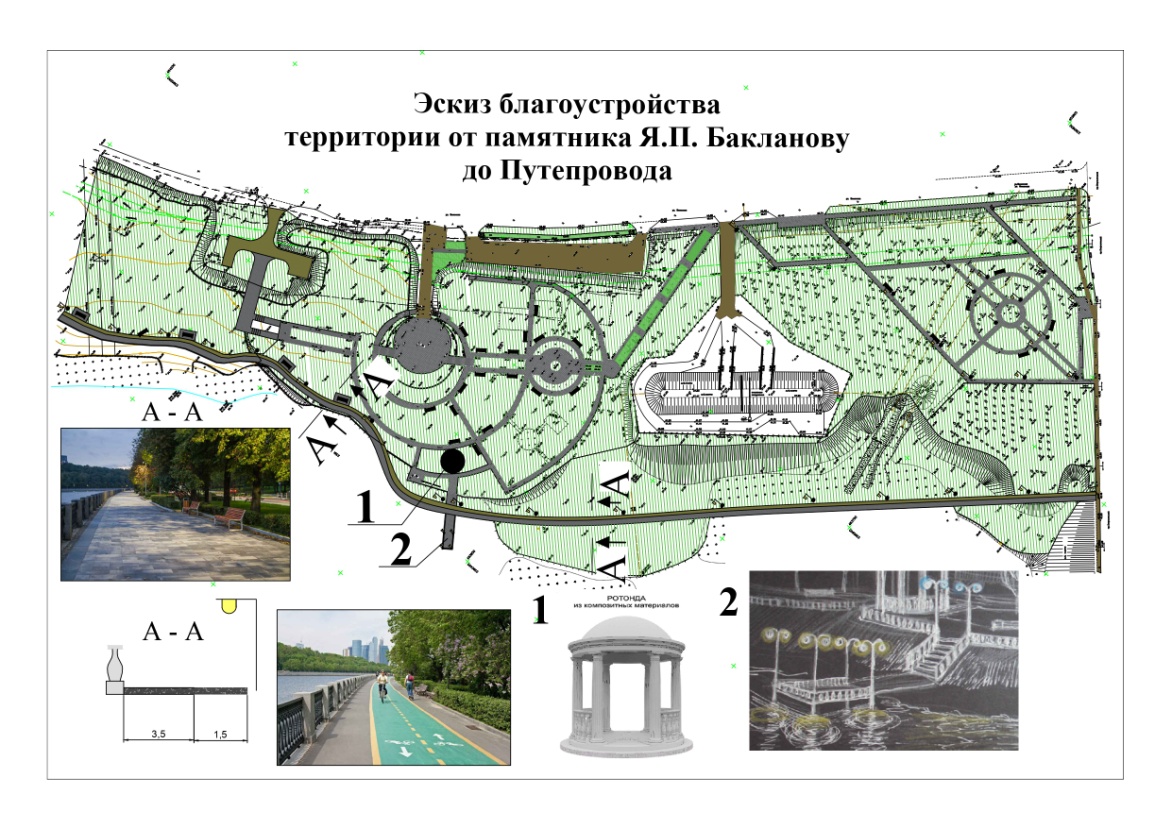 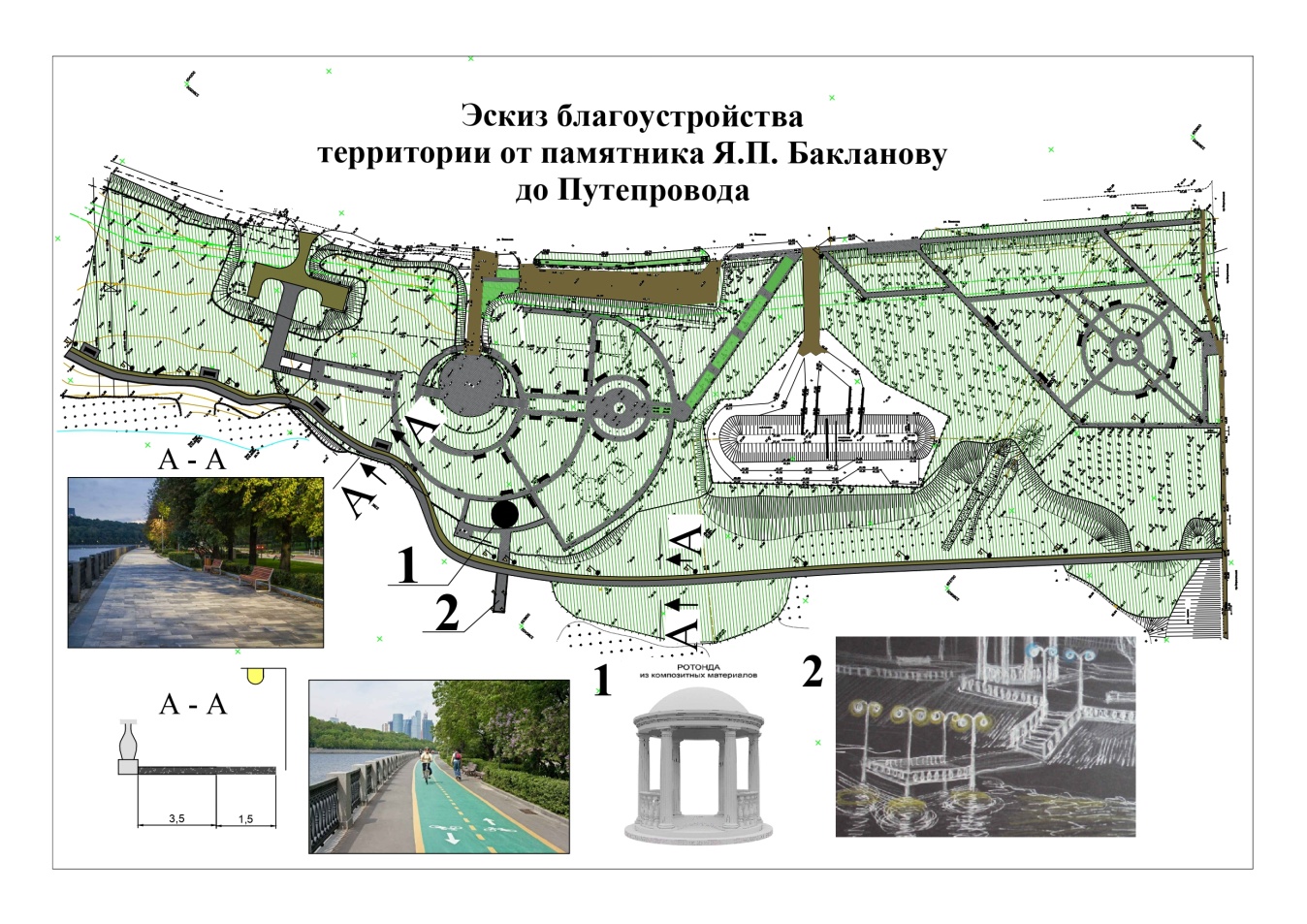 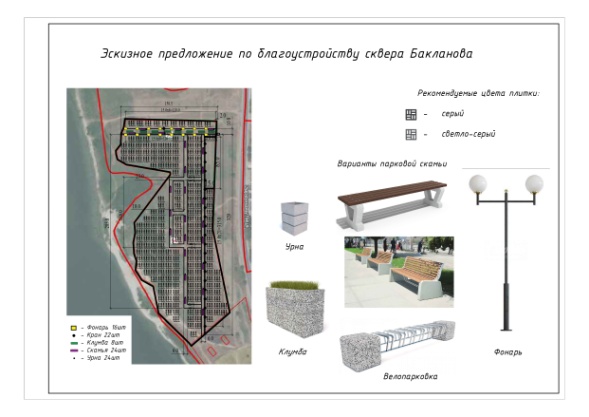 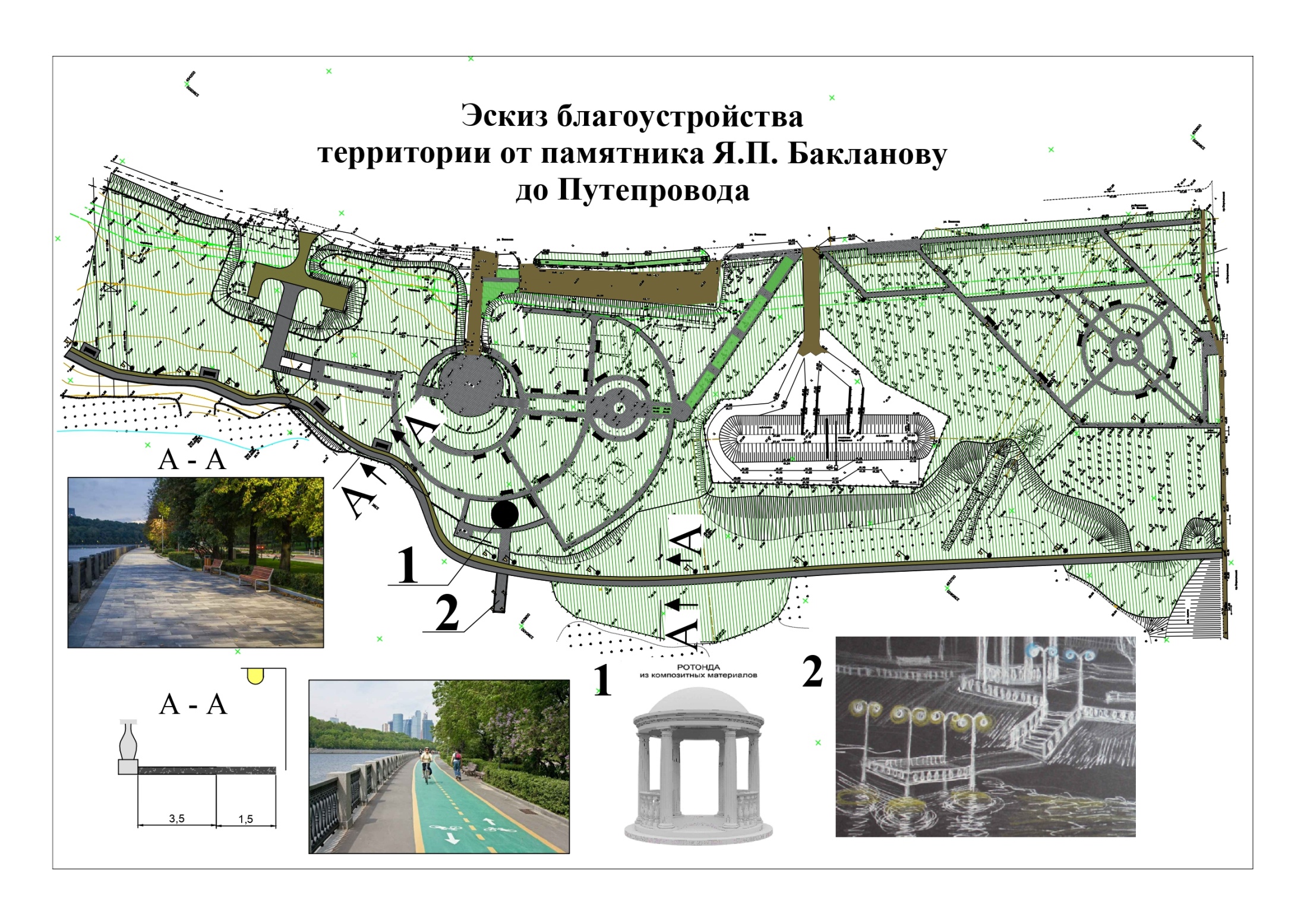 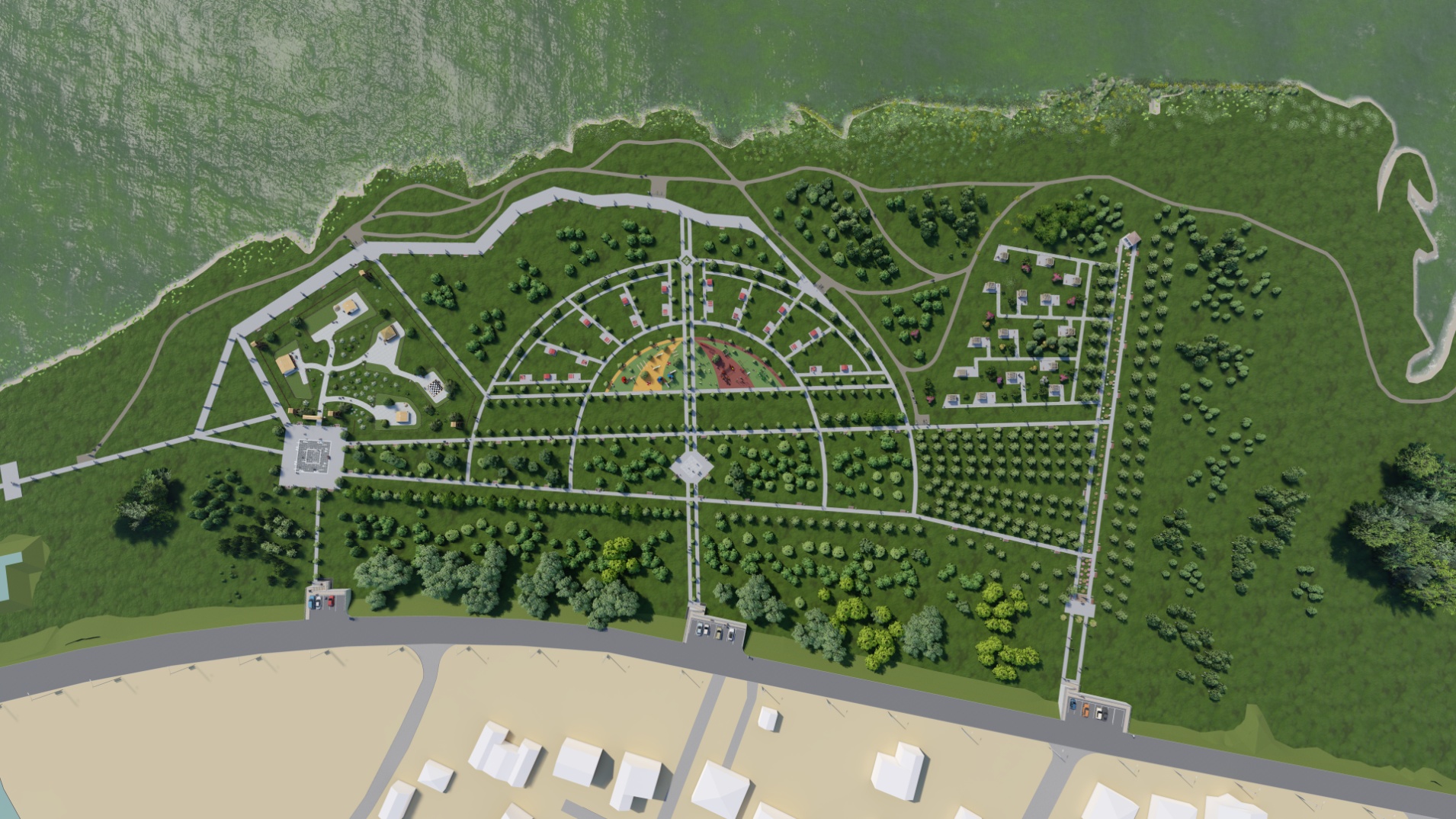 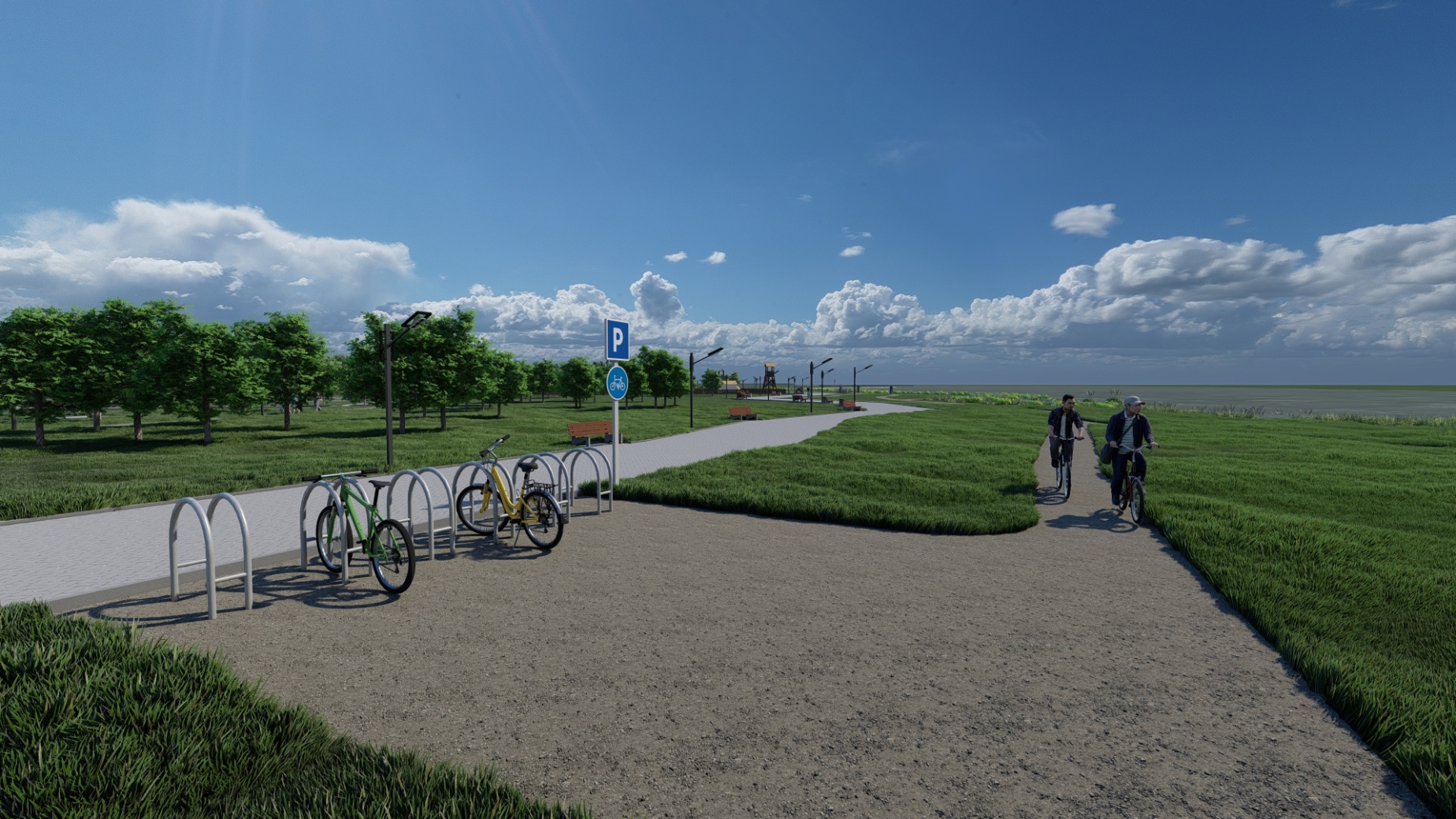 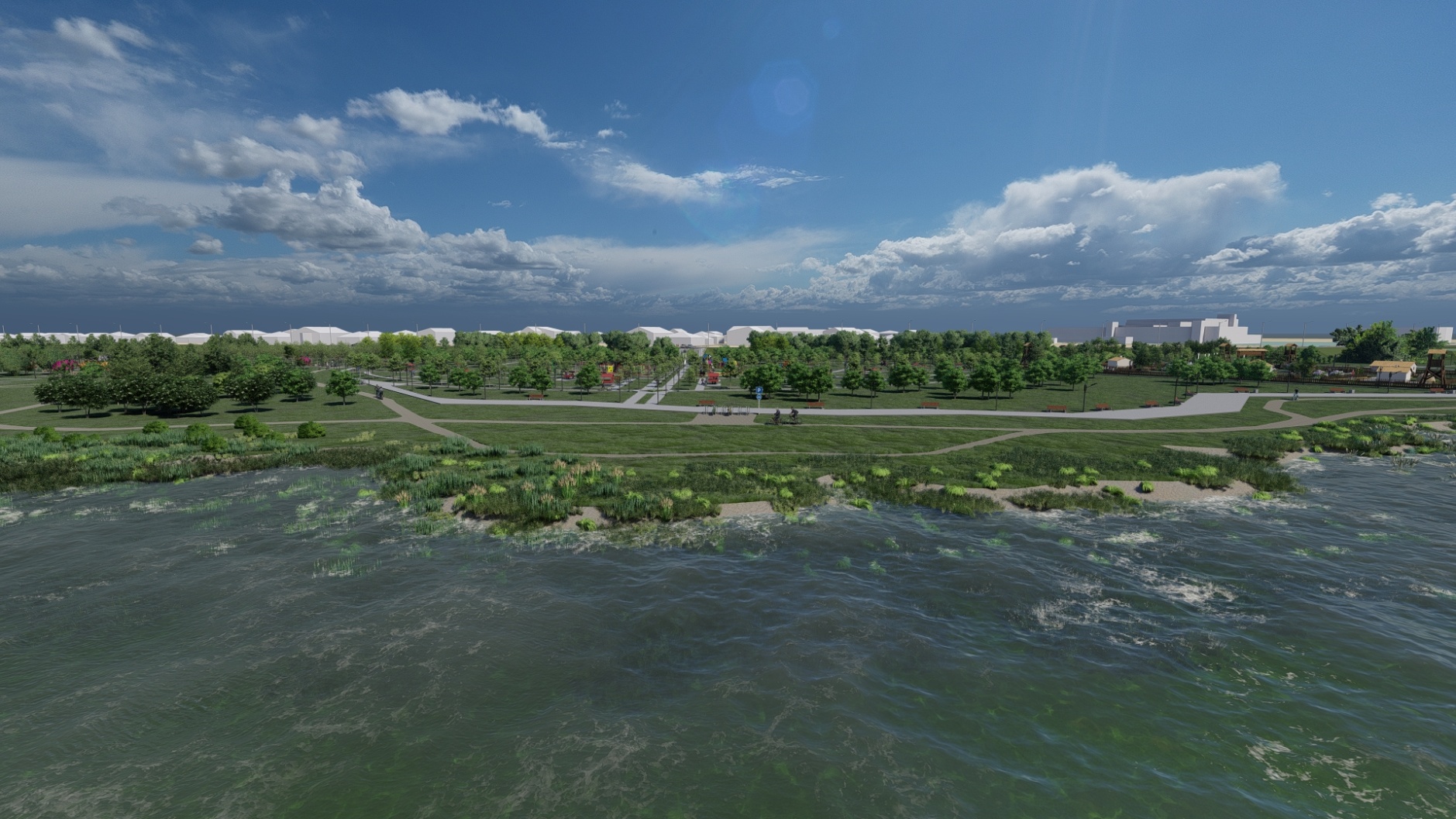 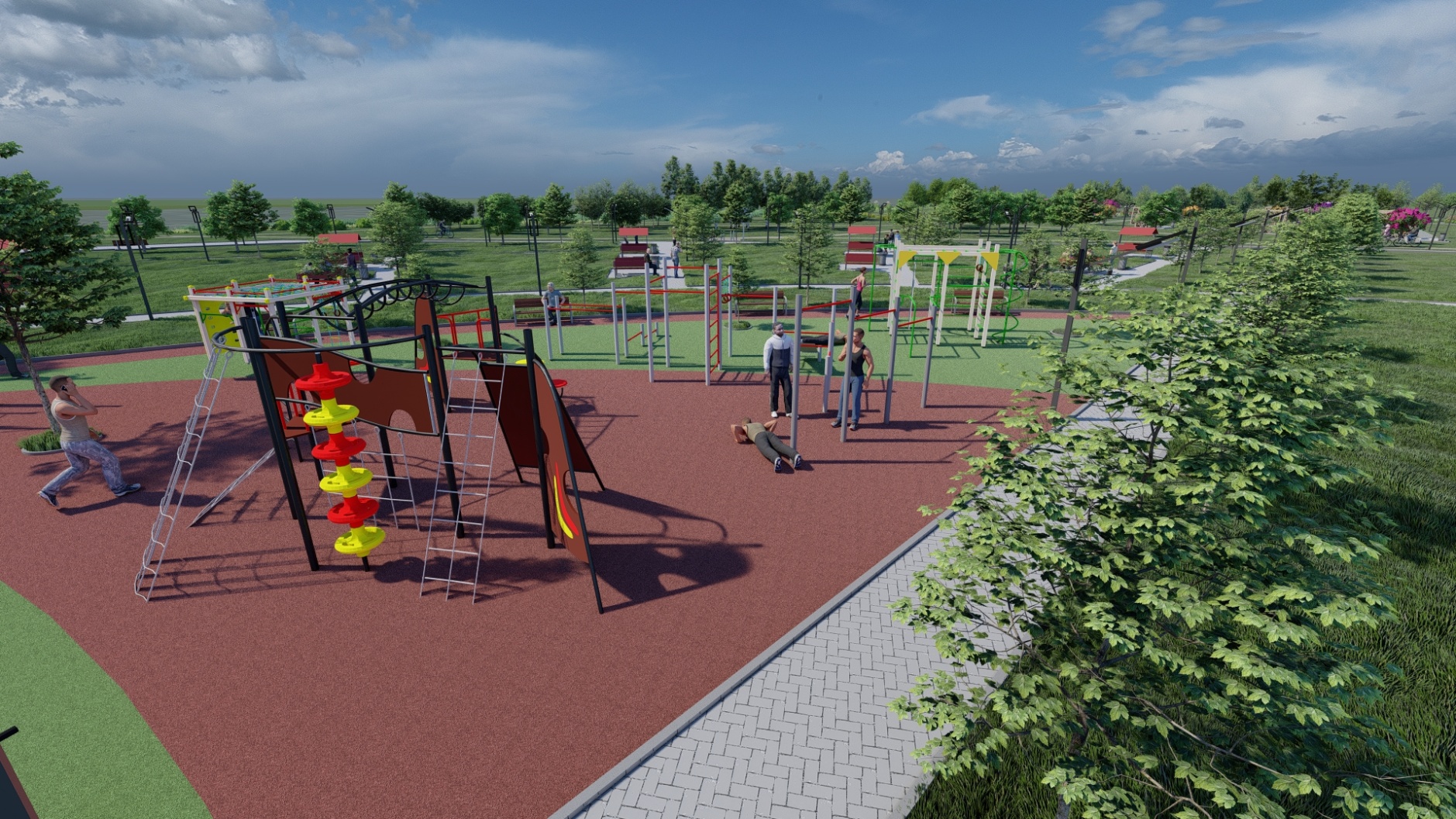 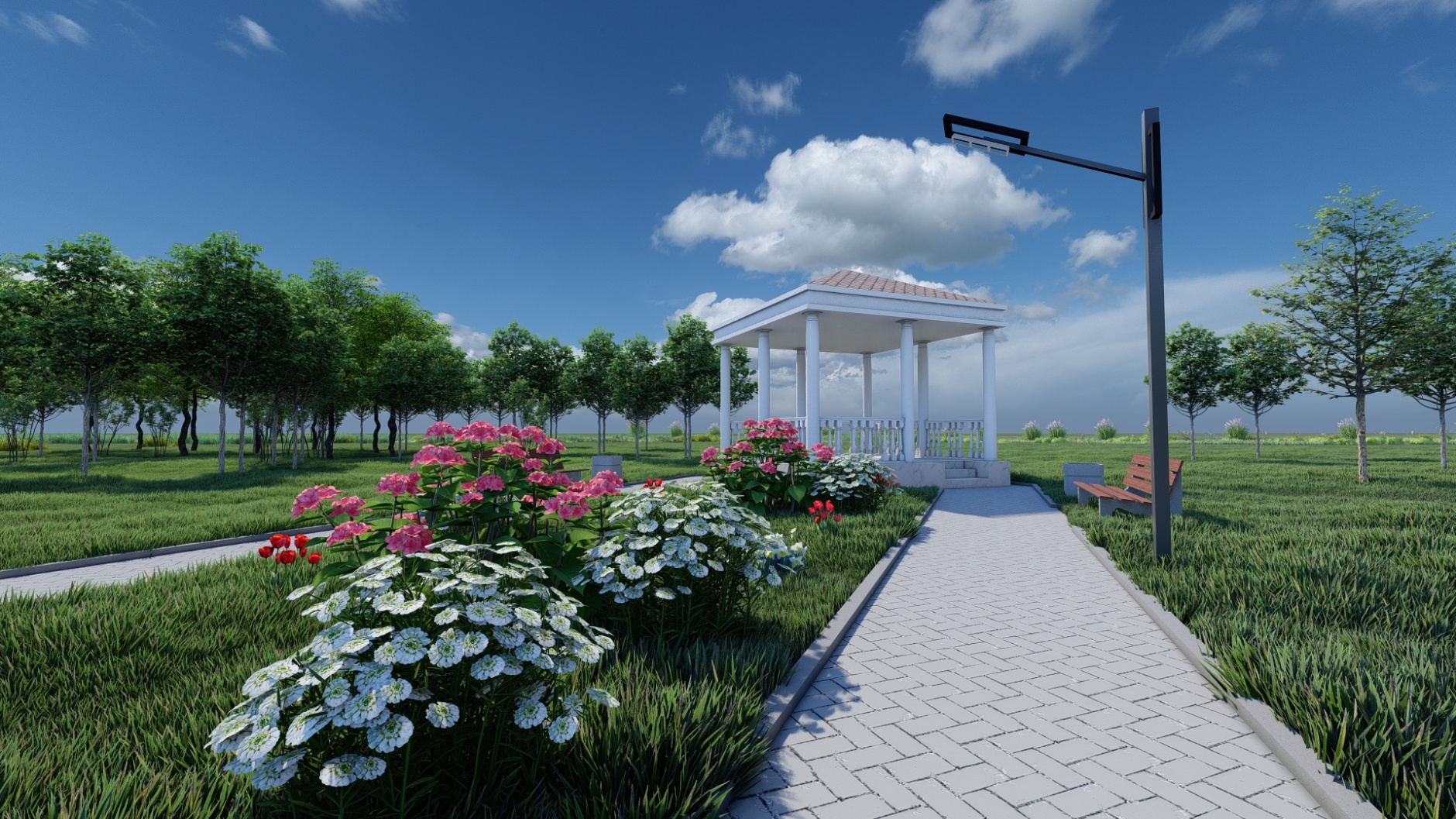